ФГБОУ ВО Пензенский ГАУ
Антитеррористическая защищенность особо важных объектов жизнедеятельности. Основные мероприятия по предупреждению террористических актов и смягчению их последствий на объектах жизнедеятельности и среди гражданского населения
План:
Особо важные государственные объекты и объекты жизнеобеспечения.
Распределение по регионам РФ количества потенциально опасных объектов (ПОО) и численность населения (тыс. чел), проживающего в опасных зонах.
Расчетные показатели возможных последствий при диверсиях на ПОО.
Законодательные и правовые аспекты в предупреждении, выявлении и пресечении террористической деятельности.
Основные критерии безопасности и защищенности объектов.
Паспорт антитеррористической защищенности образовательного учреждения (ОУ).
Основные мероприятия по предупреждению террористических актов и смягчению их последствий.
Рекомендации по предупреждению и предотвращению терактов.
Перечень особо важных государственных объектов и объектов жизнеобеспечения
Гидротехнические сооружения (плотины, шлюзы, водозаборы, водохранилища, гидроузлы, насосные станции и т. д.).
Объекты энергетики (ГЭС, ГРЭС, АЭС, ТЭС, ТЭЦ, силовыеи трансформаторные подстанции, крупные высоковольтные линии).
Промышленные предприятия по производству продуктов питания.
Склады и базы (арсеналы, склады взрывчатых и ядовитых веществ, горючего, техники, лекарств, наркотиков, сырья и готовой продукции, базы мобрезерва).
Объекты хранения и переработки нефтепродуктов (нефте-и газохранилища, магистральные нефтепродуктопроводы).
Объекты с хранением и применением ядовитых, взрывчатыхи бактериологически опасных веществ (химические заводы, объекты пищевой, легкой, тяжелой, микробиологической промышленности, технические холодильники с хлором и аммиаком).
Распределение по регионам РФ количества ПООи численность населения (тыс. чел), проживающего в опасных зонах
Расчетные показатели возможных последствий при диверсиях на ПОО
Расчетные показатели возможных последствий при диверсиях на ПОО
Электромагнитный терроризм
Объекты электромагнитного терроризма:
системы управления воздушным движением и железнодорожным транспортом;
радиоэлектронные системы обеспечения работы метрополитенов;
системы энергообеспечения и охранной сигнализации;
автоматизированные центры управленияи обеспечения деятельности служб правопорядкаи борьбы с наркобизнесом.
Электромагнитный терроризм
Превентивные мероприятия
БЕЗОПАСНОСТЬ ОБЪЕКТА
Внешняя безопасность
Внутренняя 
безопасность
Превентивная 
защита
Обучениеи морально-психологическая подготовка работников объекта.
Практическая отработка порядка действий персонала при совершении теракта
Активные антитеррористические действия руководителяи работников.
Использование фактора стойкости коллектива
ВНЕШНЯЯ БЕЗОПАСНОСТЬ
МЕРОПРИЯТИЯ
Организационные
Инженерно-технические
По подготовке к защите
Правовые (юридический отдел).
Распределение обязанностей между должностными лицами.
Назначение ответственных лиц.
Строгий пропускной режим.
Постоянный контроль и анализ состояния дел на объекте
Служба охраны.
Охранные технические устройства.
Закрытость технической информации.
Закрытие каналов несанкционированного получения данных посторонними лицами
Обучение работников.
Контроль связи и корреспонденции.
Анализ угроз и информация силовых структур.
Оснащение телефонов АОН
Оперативные мероприятия
Планирование работы с населением.
Охрана объектов.
Введение ограничений.
Технические мероприятия.
Подготовка сил и средств.
Рекомендованные документы на ОЭ для предупреждения и защиты от террористических актов
ДОКУМЕНТЫ
План (инструкции)
действий по обеспечению безопасности 
сотрудников от проявления терроризма
Паспорт
антитеррористической 
защищенности объекта
Памятки, рекомендации, инструкции
Типовая инструкция по организации обучения населения по защите от террористических актов.
Рекомендации (конкретные) по действиям персонала в различных условиях при проявлении терроризма.
Памятка «О порядке приема сообщений, содержащих угрозы террористического характера»; обращение с анонимной информацией об угрозе теракта. 
Памятка (буклет) по мерам защиты при угрозе и возникновении террористических актов.
Паспорт антитеррористической защищенности объекта
Потенциально опасные 
объекты
Объекты
 культурно-зрелищного 
назначения
Объекты 
с большим 
сосредоточением людей
Рекомендованные для разработки документы
Ситуационные планы.
Варианты планов взаимодействия
Общие сведения об объекте.
Возможные критические (аварийные) ситуации.
Сведения о персонале объекта.
Силы и средства охраны объекта.
Мероприятия по усилению.антитеррористической защищенности объекта.
Ситуационные планы.
Планы охраны и обеспечения безопасности при проведении массовых мероприятий
Паспорт безопасности объекта
Обеспечение безопасности функционирования предприятия. Силы и средства объекта:
параметры охраняемой территории;
инженерные заграждения;
силы охраны;
средства охраны;
организация связи;
наличие на объекте добровольной народной дружины (ее численность, функциональные обязанности по охране объекта).
Особенности условий функционирования органов планированияи управления:
частичная предсказуемость ТА и возможности решения связанных с этим проблем, мест возникновения и сценариев развития ТА;
слабая предсказуемость масштаба и времени возникновения ТА;
непредсказуемость ряда неблагоприятных событий и ситуаций, обусловленных возникновением и развитием других ЧС (наличие стратегических неожиданностей).
Цикл планирования и управления ликвидаций последствий ЧС/ТА
Прогноз последствий ЧС/ТА путем формирования сценариев развития ситуации.
Формирование целей и критериев управления ликвидацией последствий ЧС/ТА.
Стратегическое (долгосрочное) планирование превентивных мероприятий.
Тактическое (текущее) планирование альтернативных ответных действий на возникающие угрозы ЧС/ТА.
Стратегическое и оперативное управление в условиях ЧС/ТА.
Превентивные (стратегические) планы
План для управления комплексами мероприятий в режиме повседневной деятельности:
является долгосрочным целевым планом (программой);
составляется раздельно по основным направлениям деятельности;
определяет объемы мероприятий и необходимые средства.
План действий при угрозе ТА (режим повышенной готовности) включает:
план защиты населения (персонала);
план изменений режимов работы предприятия;
план приведения в готовность сил и средств проведения АСДНР;
план привлечения дополнительных материально-технических ресурсов, размещенных в безопасных местах.
ПЛАН действий при возникновении ЧС/ТА
Является опорным вариантом для последующей оперативной корректировки и детализации конкретного стратегического плана действий органов управления в ЧС.
Экстренное оповещение и связь (населения, проверка всех служб связи).
Регулярное информирование населения (ориентирование на необходимые защитные действия).
Эвакуация (помощь людям, выходящим в относительно безопасные районы).
Обеспечение жизнедеятельности людей в условиях ЧС (предоставление убежища, жилья, пищи, одежды, санитарного обеспечения).
Медицинское обеспечение в условия ЧС/ТА (оказание экстренной медицинской помощи).
Обеспечение безопасности (защита жизни людей и материальных ценностей; контроль за перемещением работников и технических средств, необходимых для противодействия и ликвидации последствий ЧС/ТА).
ПЛАН действий при возникновении ЧС/ТА
Борьба с пожарами и экстренное спасение людей.
Радиационная, химическая, бактериологическая и др. виды защиты (разведка и оценка обстановки для защиты населенияи лиц, занятых в ликвидации ЧС/ТА).
Ремонт коммунальных служб и хозяйств (срочный ремонт пораженных жизненно важных коммунальных служб).
Анализ и оценка ЧС/ТА (мониторинг и характеристика ЧС; оценка физических потерь; информация о результатах противодействий ЧС; выбор направления ликвидаций ЧС).
Материально-техническое снабжение (транспортировка материально-технических ресурсов; привлечение дополнительных средств для выполнения чрезвычайных функций).
Управление и контроль (руководство реализацией функций 1–11).
Исходные данные для планирования мероприятий по предупреждению ТА и смягчению их последствий
Общая характеристика административно-территориальной единицы:
Общие сведения о территории (общая численность населения, количество населенных пунктов с объектами особой важности и 1 категории и др.).
Характеристика природных условий.
Социально-демографическая характеристика.
Транспортная освоенность территории (количество автомобильных и железнодорожных мостов, количество портов, пристаней, шлюзов, протяжных магистральных продуктопроводов и др.).
Характеристика отраслей социальной сферы (количество жилых и административных зданий, лечебно-профилактических учреждений, объектов связи и жизнеобеспечения населения, места возможного массового скопления людей – автостоянки; остановки общественного транспорта, культовые, ритуальные и культурно-спортивные учреждения).
Характеристика опасности возникновения на территории ЧС
Количество ПОО на территории.
Количество населения, проживающего в непосредственной близости от ПОО.
Общий объем используемых, производимыхи хранимых аварийно-опасных химических, радиоактивных веществ и биологических поражающих агентов.
Объем возможных аварийных выбросов химически, биологически и радиоактивных веществ.
Количество потенциально опасных мест захоронения промышленных отходов и могильников.
Работа с населением
Информирование.
Оповещение.
Обучение.
Эти задачи решаются действиями сил и средств сотрудников специализированных государственных организаций:
пожарных;
спасателей МЧС и ГО;
учителей;
медиков;
работников полиции;
СМИ.
Сигналы оповещения ОУ, сил ГО и населения об угрозе и возникновении ЧС
ЧС природно-техногенного характера
ЧС военного характера
Сигнал «ВНИМАНИЕ ВСЕМ!»
«Угроза возникновения ЧС».
«Возникновение ЧС».
«Угроза аварии (авария) на РОО».
«Угроза аварии (авария) на ХОО».
«Угроза эпидемии (эпидемия)».
«Угроза аварии (авария) на ВПОО».
«Угроза затопления (наводнения)».
«Штормовое предупреждение».
«Угроза специфических ЧС»
Для ОУ ГО:
«Воздушная опасность!»
«Ракетная опасность!»
«Авиационная опасность!»
Для населения:
«Воздушная тревога!»
«Радиационная опасность!»
«Химическая опасность!»
«Бактериологическая опасность!»
Постановление Правительства РФот 15 сентября 1999 г. № 1040 «О мерахпо противодействию терроризму»
<…>
2. Рекомендовать органам исполнительной власти субъектов РФи органам местного самоуправления крупных городов и других населенных пунктов:
создать при указанных органах временные оперативные штабы по защите населения, ООВ и объектов жизнеобеспечения населения;
разработать и осуществить комплекс неотложных мер по усилению безопасности жилых микрорайонов, мест массового пребывания людей, учреждений образования, здравоохранения, культуры и спорта (укрепление чердаков, подвалов, установка кодовых замков и домофонов в подъездах, средств экстренной связи с милицией и установок телеобзора);
усилить контроль за соблюдением правил регистрационного учета граждан;
выделить ассигнования на увеличение количества служебно-розыскных собак в ОВД, технических средств по обнаружению ВОП;
активно вовлекать население, частные охранные предприятия, службы безопасности организаций и общественные организации в проведение профилактической работы.
Для принятия соответствующих мер без значительного вливания финансовых средств руководителям муниципальных учреждений рекомендовать:
запретить размещение коммерческих структур на территории образовательных учреждений; 
антитеррористическим комиссиям взять под контроль состояние антитеррористической безопасности ОУ;
тщательно подбирать и проверять кадры;
состояние охраны учреждений образования, охраняемых частными охранными предприятиями, привести в соответствие с требованиями нормативно-правовой базы;
оснастить силы и средства звеньев РСЧС повышенной готовности современными средствами разведки, СИЗ, мобильными средствами связи и оповещения;
усилить контроль за соблюдением требований санитарного законодательства РФ на объектах водоснабженияи обеспечить надежную охрану узлов водозабора.
Проверка ОУ по безопасности и антитеррористической защищенности:
Паспорт безопасности.
Заместитель руководителя по безопасности.
Документы по антитерроризму.
Ознакомление коллектива с приказами и инструкциями по обеспечению антитеррористической защищенности объекта.
Схемы оповещения, связи и порядка вызова.
Номера телефонов служб УФСБ, УГОЧС, ОВД.
Инструкция по организации прогулок учащихся.
Инструкция по обеспечению антитеррористической защищенности.
Охраны.
Наличие у охраны учреждения журнала допуска на объект и т. д.
Кнопка тревожной сигнализации.
Система видеонаблюдения.
Система громкоговорящей связи.
График дежурства ответственных сотрудников ОУ.
Состояние всех дверей.
Наличие арендных организаций.
Состояние территории.
Комиссия по ЧС.
Отчетные документы по практической отработке действий.
При терактах в основном применяются устройства – взрывоопасныепредметы (ВОП)
Некоторые признаки, позволяющие обнаружить ВОП:
бесхозные предметы или предметы, не характерные для окружающей обстановки;
предметы домашнего обихода (чаще дорогостоящие), якобы утерянные или забытые;
наличие в конструкции штатных боеприпасов;
элементы, остатки материалов, не характерные для данного предмета или местности;
признаки горения;
звук работы часового механизма, щелчки;
запах горючих веществ;
наличие у предмета устройства, напоминающего радиоантенну;
натянутые проволока, шнур, веревка, провода;
выделяющиеся участки свежевырытой или засохшей земли (на даче);
следы ремонта, участки стены с нарушенной окраской (в квартире);
парковка загруженных автомобилей (чаще старых) во дворе дома на длительный срок.
Для предотвращения возможного террористического акта:
не трогайте в вагоне поезда (метро), в подъезде дома или на улице оставленные без присмотра пакеты (сумки, коробки и т. п.) и не подпускайте к ним других;
сообщите о находке сотруднику полиции; 
постарайтесь запомнить приметы подозрительных людей и сообщите их прибывшим сотрудникам спецслужб;
если произошел взрыв, примите меры к предотвращению пожараи паники, окажите первую медицинскую помощь пострадавшим;
опасайтесь подозрительных конвертов и посылок: неправильное заполнение адреса, Ф.И.О. либо нет обратного адреса; если письмо объемное, содержимое не распределяется по центру, упакуйтев полиэтиленовый пакет и сдайте в полицейский участок илив штаб ГО;
обращайте внимание на парковку возле дома загруженных автомобилей на длительный срок; на активные попытки посторонних лиц проникнуть в место расположения газотрубопроводов, в подвальные и чердачные помещения, в здания (детские сады, ОУ, больницы) и т. д.
ВОЗМОЖНЫЕ МЕСТА УСТАНОВКИ ВЗРЫВНЫХ УСТРОЙСТВ
Подземные
переходы
Объекты жизнеобеспечения
(электроподстанции,
газоперекачивающие и
распределительные станции)
Вокзалы
Учебные заведения
Рынки
Больницы,
поликлиники
Стадионы
Детские 
 учреждения
Дискотеки, клубы,развлекательные учреждения
Подвалы и лестничные
клетки жилых зданий
Магазины
Контейнеры для мусора,
урны
Транспортныесредства
Опоры мостов
Рекомендации
Контролируйте ситуацию вокруг себя.
Не пинайте ногами пакеты, коробки.
Не проявляйте любопытства при активизации деятельности правоохранительных сил.
При стрельбе или взрыве падайте на землю, закрывайте голову руками.
При подозрительном поведении человека обратитесь в органы правопорядка.
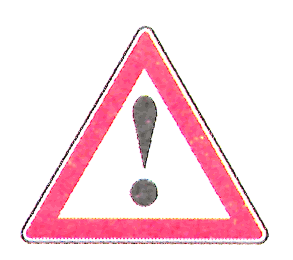 Рекомендации
Если найден подозрительный предмет:
не трогайте его и отойдите в сторону; 
предупредите окружающих, сообщите о находке машинисту, дежурному по станции, работникам полиции;
не пытайтесь посмотреть, что находится в сумке. Возможен взрыв!
Если произошел взрыв, примите мерык предотвращению пожара и паники, окажитепервую медицинскую помощь пострадавшим.
Действия населения при угрозе теракта
Держите постоянно включенными телевизор, радиоприемник, радиоточку.
Создайте в доме (квартире) небольшой запас продуктов и воды.
Подготовьтесь к экстренной эвакуации (сложите в сумку документы, деньги, ценности, немного продуктов). Желательно иметь свисток.
Реже пользуйтесь общественным транспортом.
Подготовьте йод, бинты, вату и другие медицинские средства для оказания первой медицинской помощи.
Желательно отправить детей и престарелых на дачу, в деревню, в другой населенный пункт к родственникам или знакомым.
Избегайте мест скопления людей (рынки, магазины, стадионы, дискотеки).
Договоритесь с соседями о совместных действиях на случай оказания взаимопомощи.
Уберите с балконов и лоджий горюче-смазочные и легковоспламеняющиеся материалы.
Задерните шторы на окнах. Это убережет вас от разлетающихся осколков стекла.
Держите на видном месте список телефонов для передачи экстренной информации в правоохранительные органы.
Помогите больным и престарелым подготовиться к эвакуации.
Литература:
Авдеев, Ю. И. Терроризм в современной России : состояние, возможные перспективы, некоторые вопросы противостояния / Ю. И. Авдеев // Противодействие терроризму. Проблемы ХХI века – Counter-Terrorism. – 2014. –№ 3. – С. 4–20.
Карлов, Г. П. Противодействие терроризму : учеб.-метод. пособие / Г. П. Карлов, В. Ф. Харин, Г. А. Проскурин и др. – Красноярск : СибГТУ, 2008. – 62 с.
Метелев, С. Е. Терроризм и антитеррористическая деятельность : учеб.-метод. пособие / С. Е. Метелев. – Омск : РосЗИТЛП, 2006. – 259 с. 
Федеральный закон от 25 июля 1998 г. № 130-ФЗ «О борьбе с терроризмом»(с изм. от 7 августа 2000 г., 21 ноября 2002 г., 30 июня 2003 г., 22 августа 2004 г.).
Федеральный закон РФ от 06.03.2006 № 35-ФЗ «О противодействии терроризму» с новой ред. и доп. от 28.06.2014 № 179-ФЗ, от 05.05.2014, от 02.11.2013,от 23.07.2013, от 08.11.2011, от 03.05.2011.
Применение сил и средств ГО при предупреждении и ликвидации последствий возможных крупномасштабных террористических акций на территории Российской Федерации : метод. рекомендации. – М., 2003. 
Ткаченко, В. В. Российский терроризм. Проблемы уголовной ответственности / В. В. Ткаченко, С. В. Ткаченко. ─ М. : ИНФРА-М, 2014.